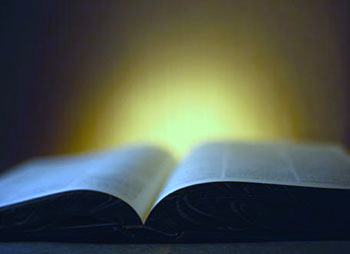 God’s  Promise  for the week
“Whose sins you forgive are forgiven them.” 
​                 (Jn 20:23a)
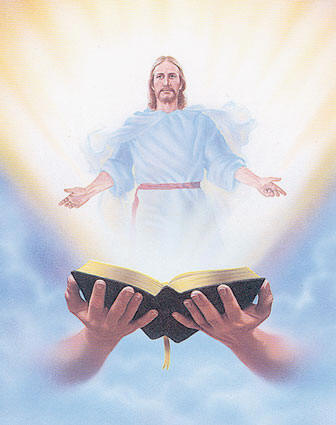 Welcome
Guest
ANNOUNCEMENTS
June 2, 2017
Singles Ministry Bake Sale!
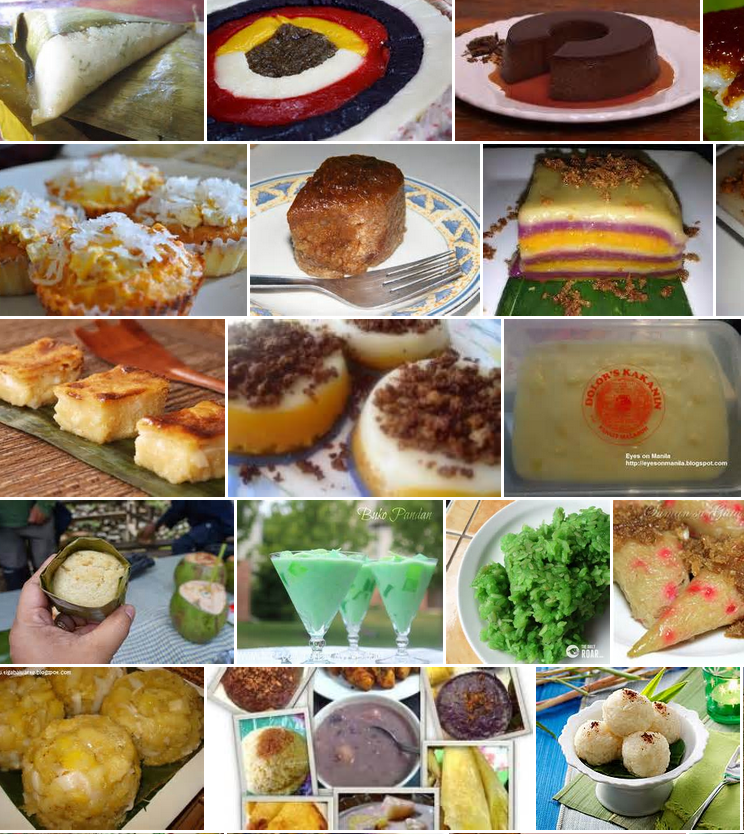 Baked goods, kakanin & native delicacies, gulaman at sago, atbp.
Tonight, June 2 
Please help SE# 37
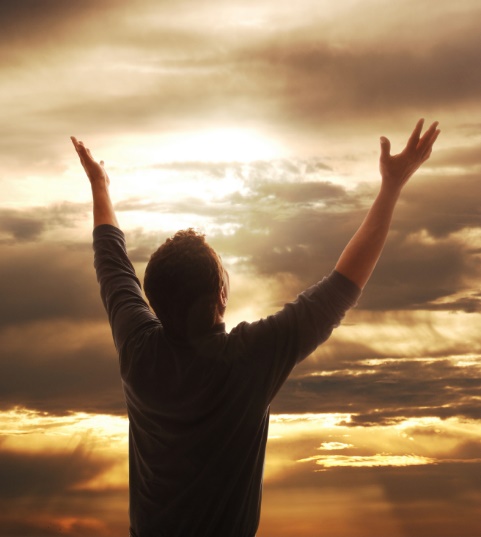 SINGLES
ENCOUNTER #37
June 16-18, 2017
Graymoor Spiritual Life Center
Garrison, NY 10524
Contacts: 
     Jutt Bustos – jutt.bustos@bldnewark.com 
      Lita Alfaro – lita.alfaro@bldnewark.com
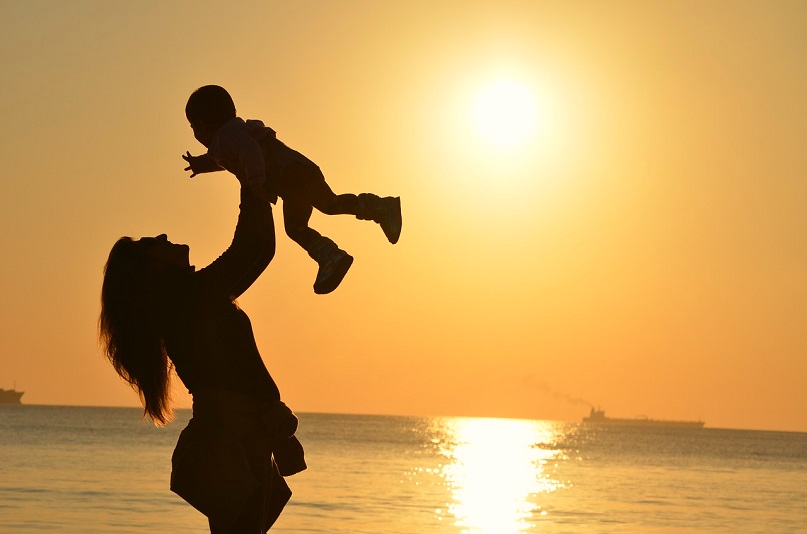 Solo Parents Encounter
Weekend #19
June 23-25, 2017
DAYS Hotel Conference Center East Brunswick
195 Route 18 South, East Brunswick, NJ
Contacts:  Cherry & Rueben Vibar
                  (SPE18 CS)
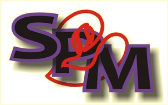 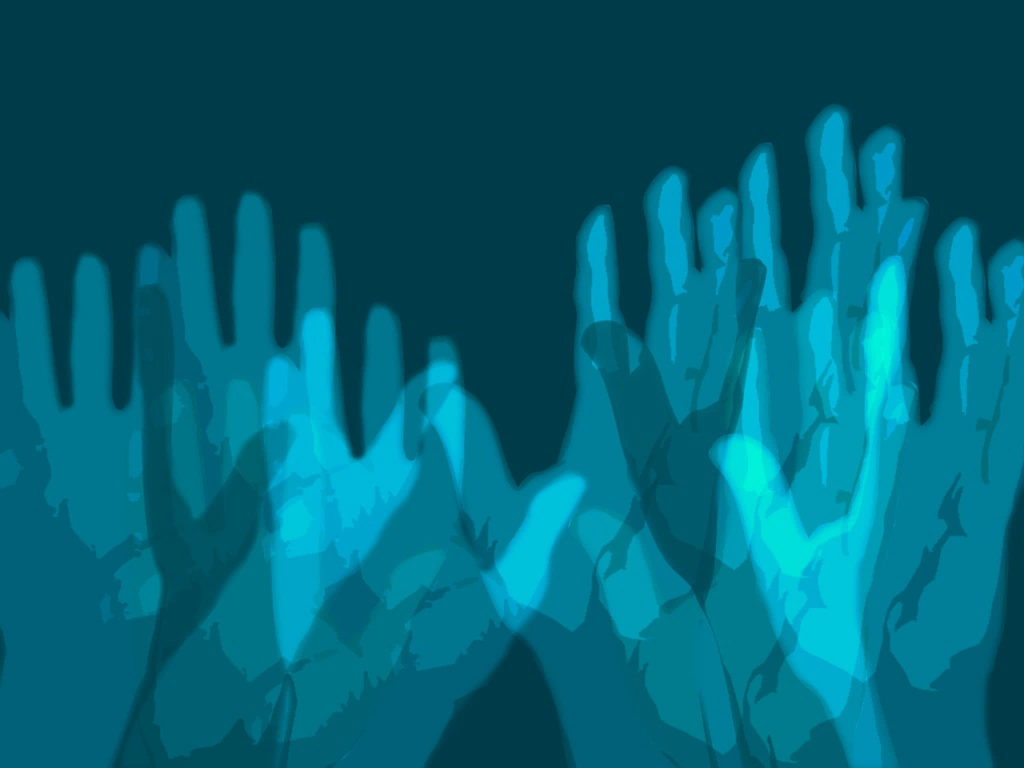 YOUTH
ENCOUNTER #24
“Come and Follow Me…”
July 7-9, 2017
Fellowship Deaconry 
3575 Valley Road 
Basking Ridge
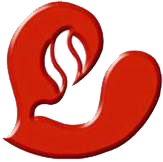 Contact: dyc@bldnewark.com
BLD Newark
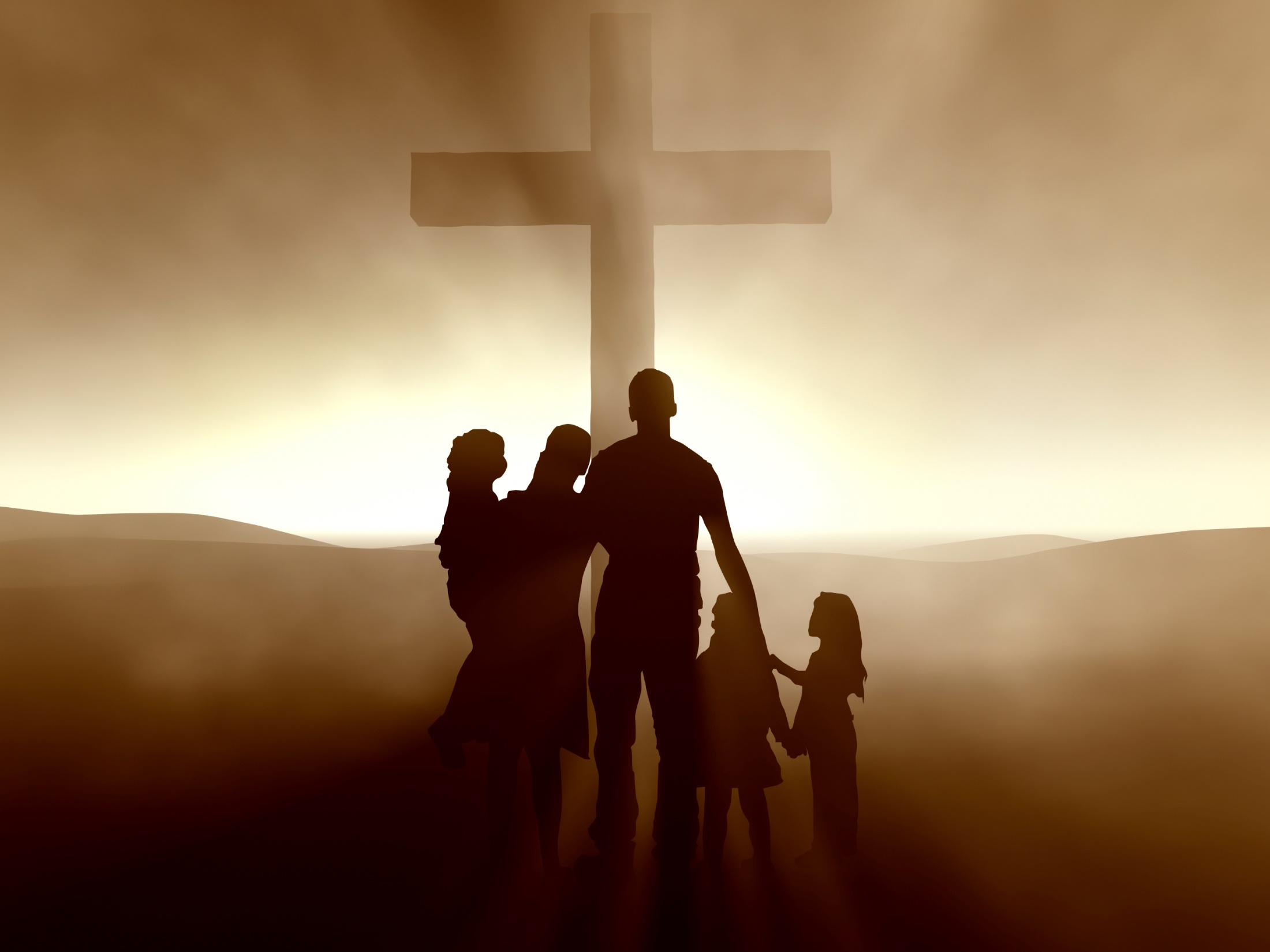 FAMILY
ENCOUNTER 24
July 14 - 16, 2017
Malvern Retreat House 
Malvern PA
Submit Completed Applications to: 

Willy & Amor Ferrer (908) 416-5983
Noel & Gale Deleon  (201)320-5194
As for me and my household, we will serve the Lord: Joshua 24:15
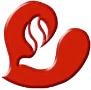 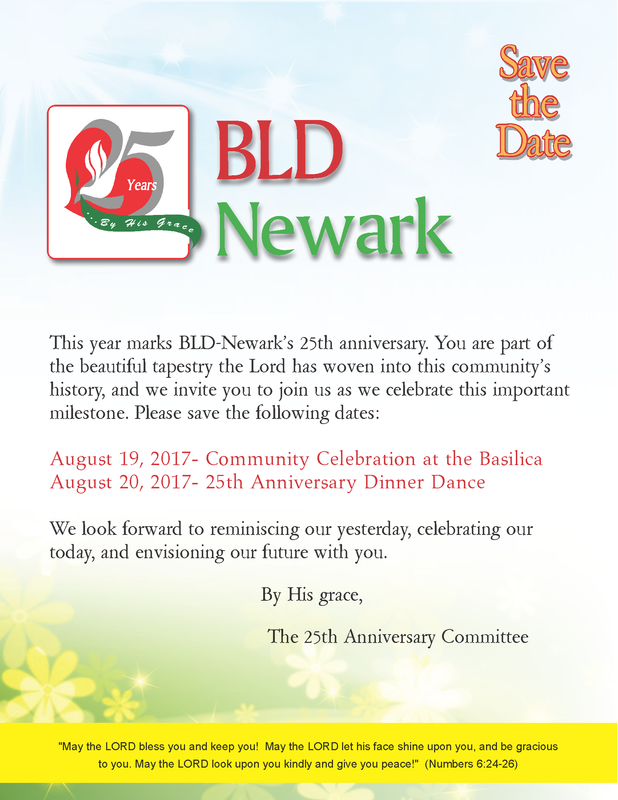 August 19, 2017 
Community Celebration at the 
Divine Mercy Parish
August 20, 2017 
25th Anniversary Dinner Dance
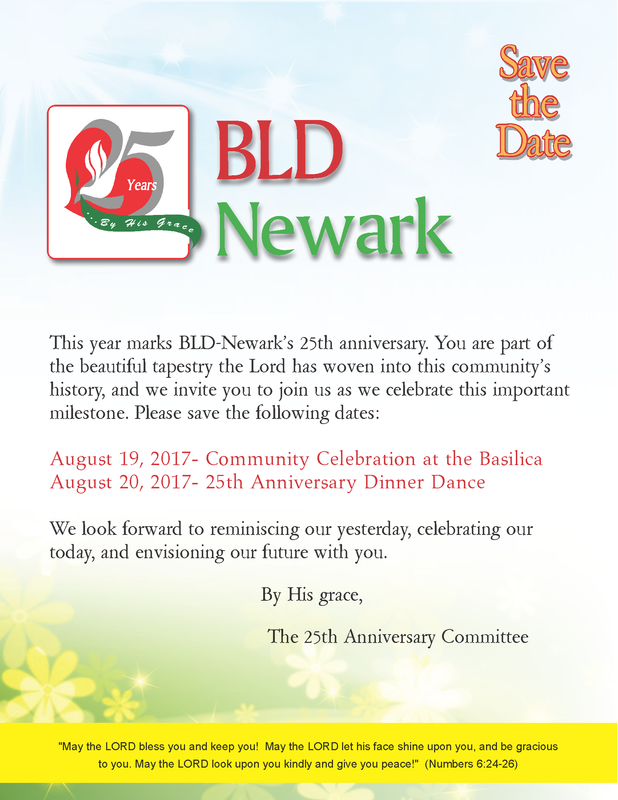 Marshaling 
Schedule
JUNE  9, 2017
Mission
Apostolate
ORDER
“As the Father 
has sent me, 
so I send you.” 
                 (Jn 20:21b)
DIRECTION
Use your God-given gifts  to Serve His people and contribute to the works  of His Kingdom.